Powdery Mildew of Mango
Dr. Salman Ahmad
April 10, 2020
Importance:
Occurs regularly in Pakistan. 
Incidence recorded up to 100 % in some orchards
Etiology:
Causal organism: Oidium mangiferae
Order: Erysiphales
Family: Erysiphaceae
Symptoms:
Small white spots on all parts of inflorescence*( the complete flower head of a plant including stalks, bracts, and flowers), leaves & fruits
In severe cases, inflorescence completely covered by mildew (growth of fungus) & become blackened
Young leaves curl, distorted (Twisted) & newly set fruits drop off
Symptoms:
Symptoms:
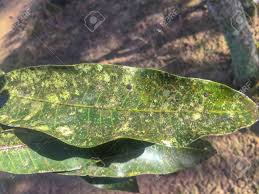 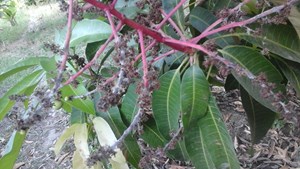 Disease cycle:
Fungus survive on malformed*(mishappen)/off season panicles & mildew leaves
Epidemiology:
Max temp 25-30°C
Min temp 10-16°C
75-91 % RH
Management:
Cut & burn infected inflorescence in Sep & Oct
3 spray of Benomyl (0.2%), Bavistin (0.1%) at flowering (A- pre bloom, B- full bloom, C- after fruit setting)
A bacterium Bacillus subtilis use as biological control